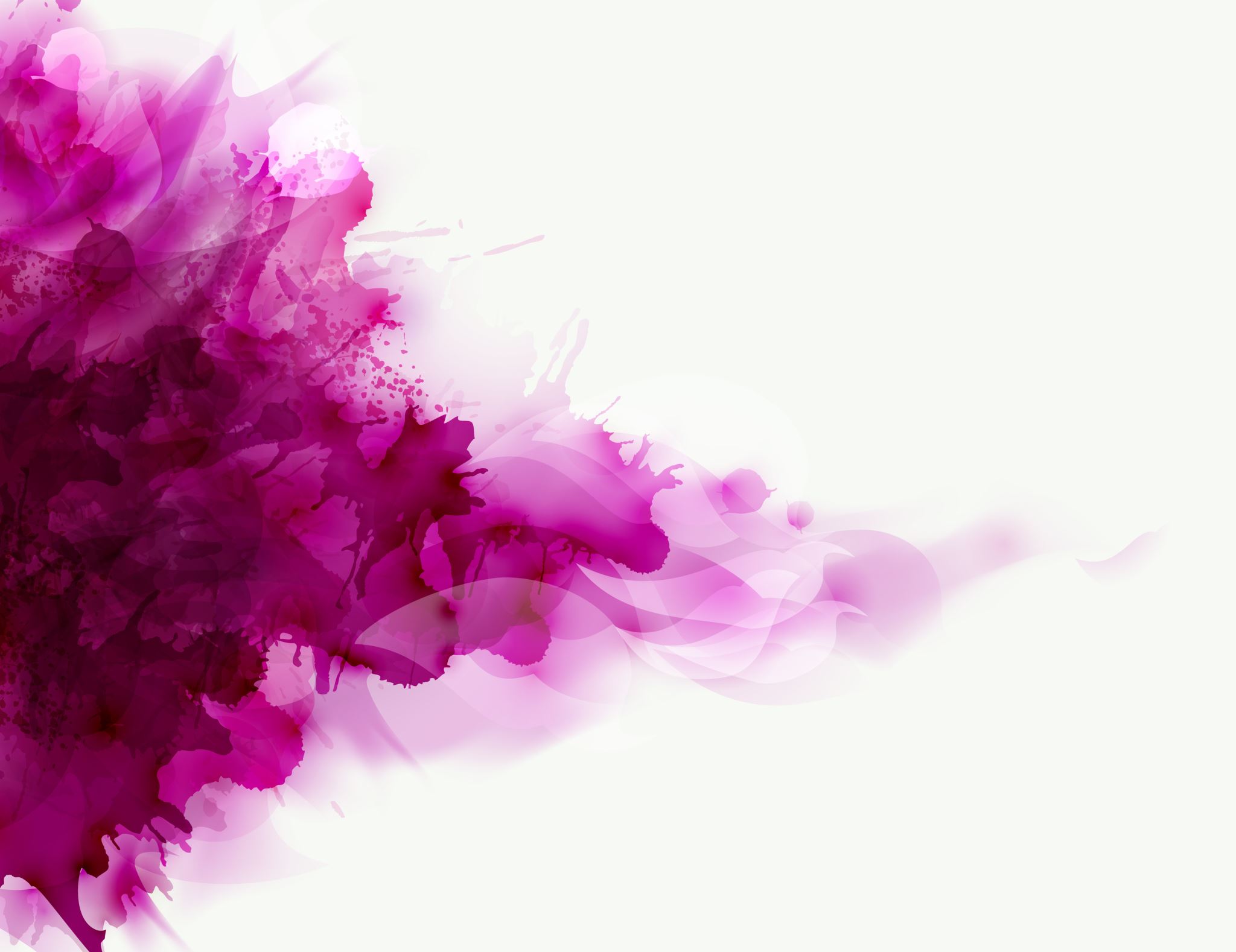 Wednesday 20th January
Geography
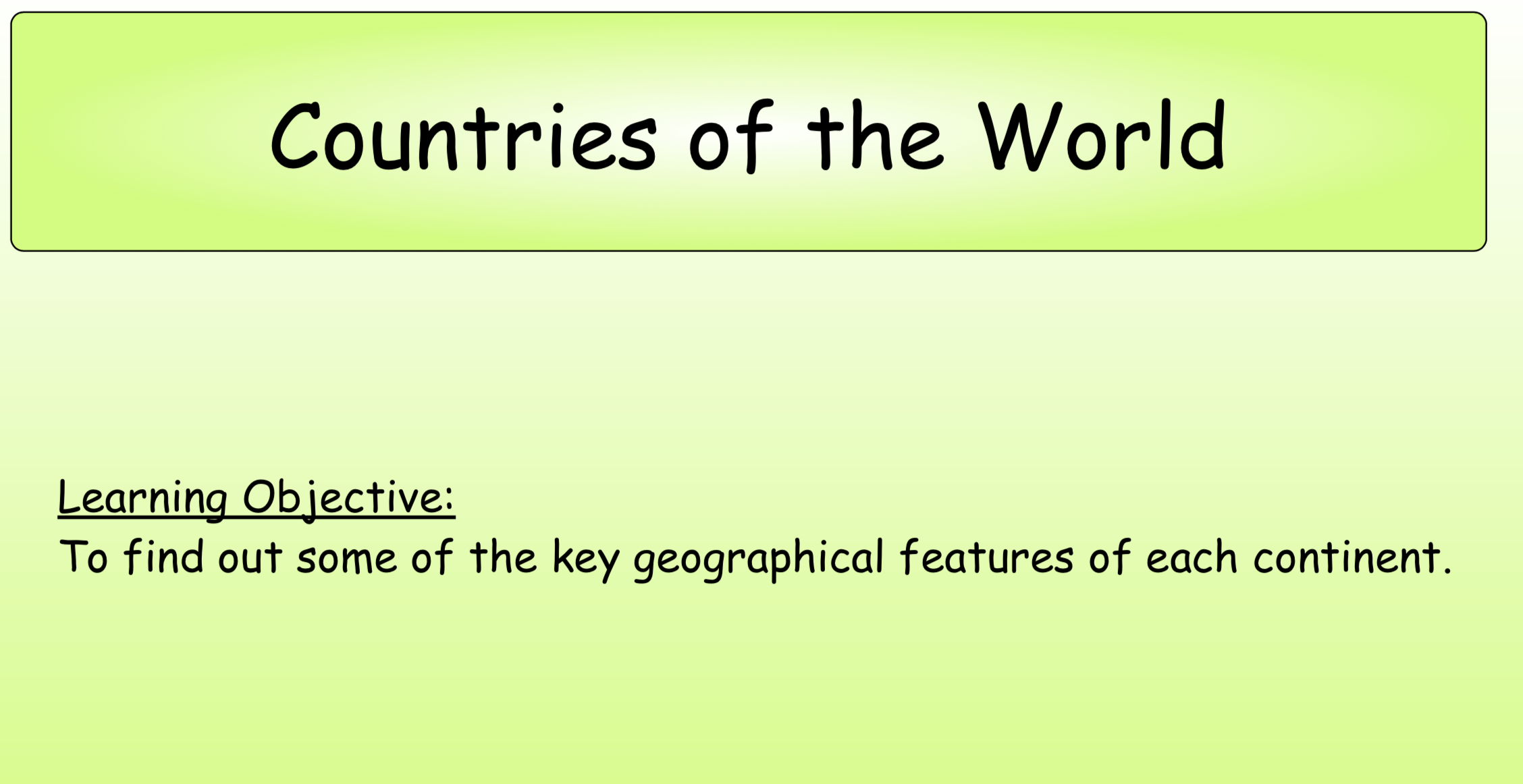 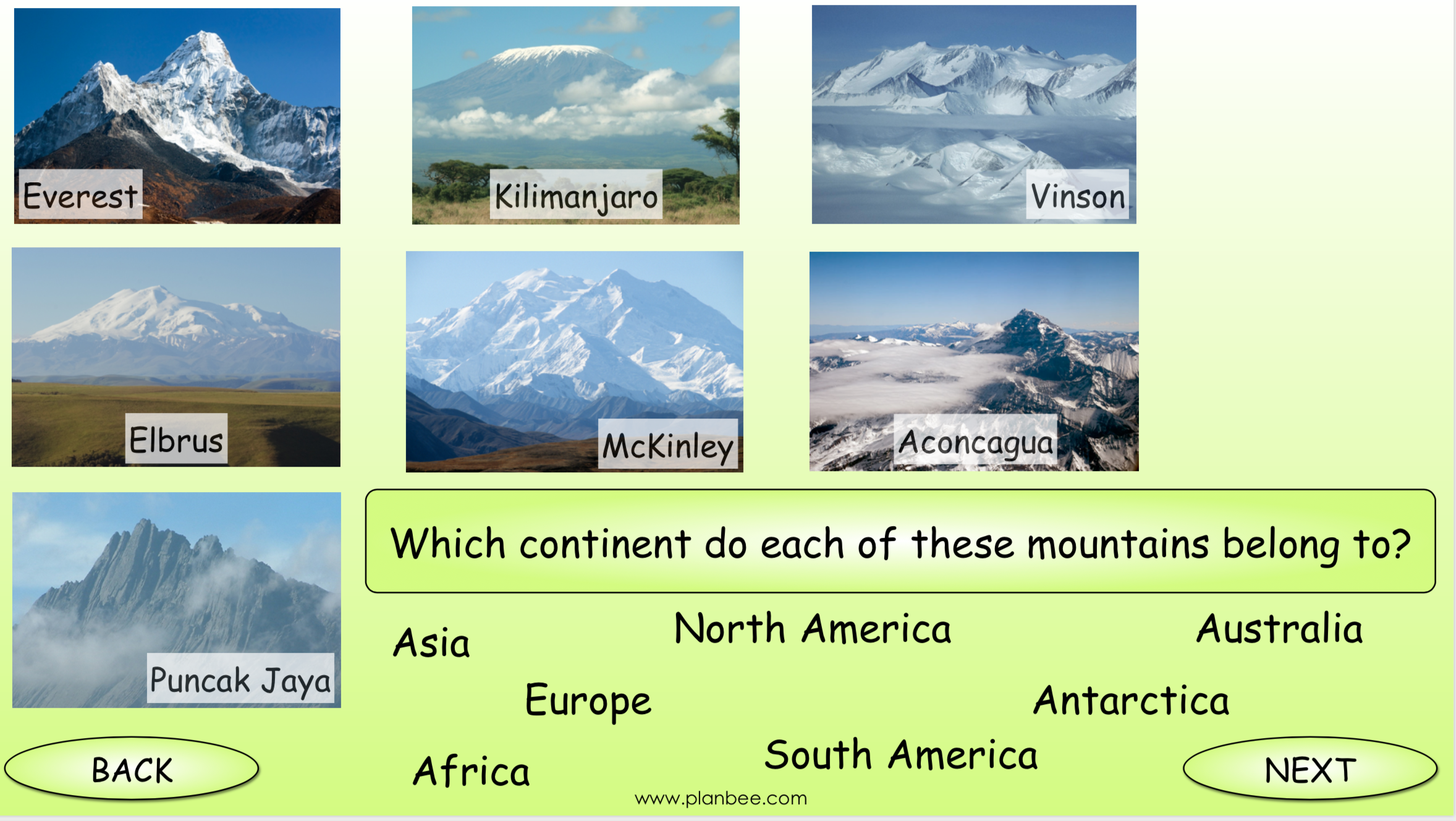 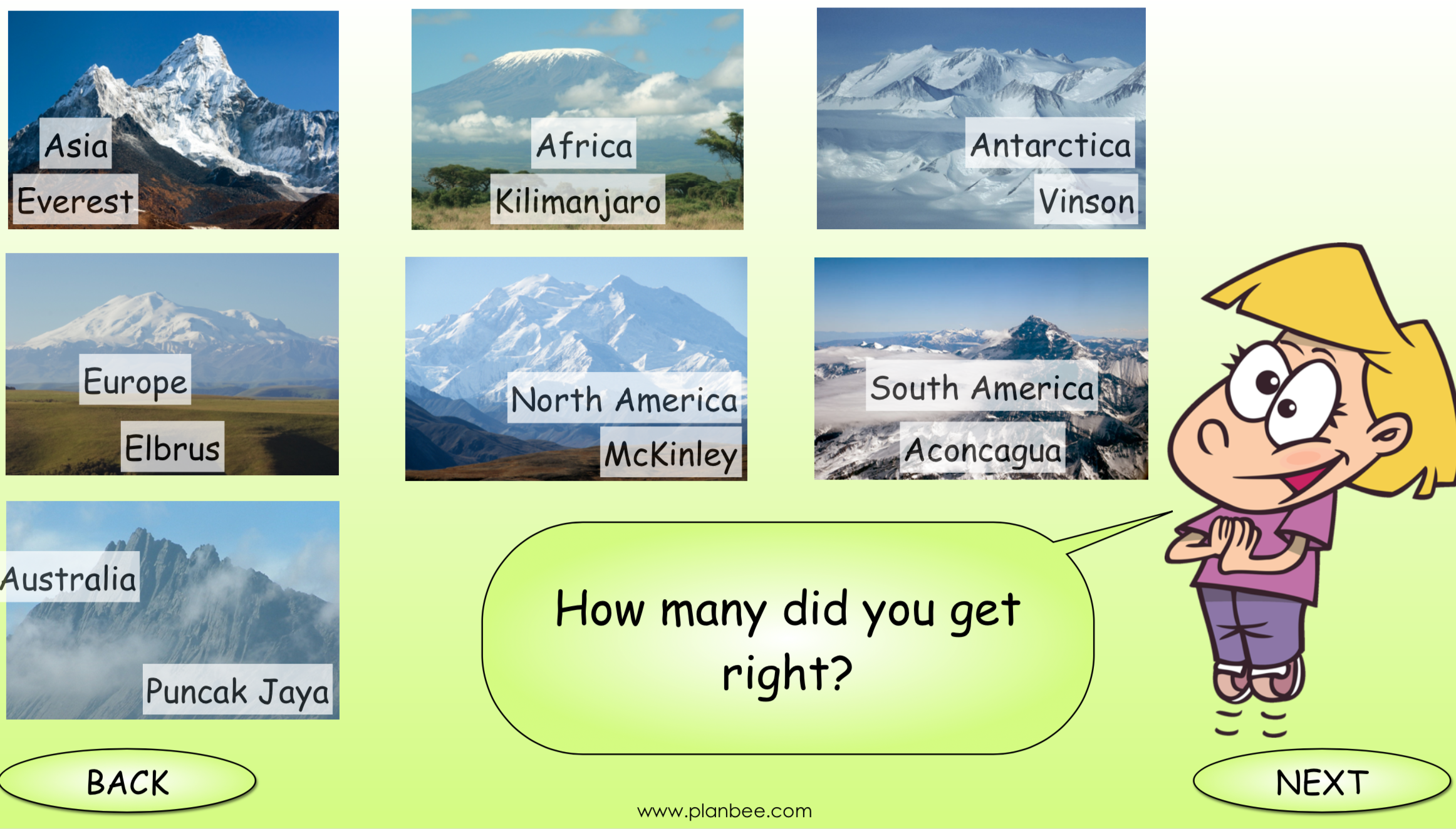 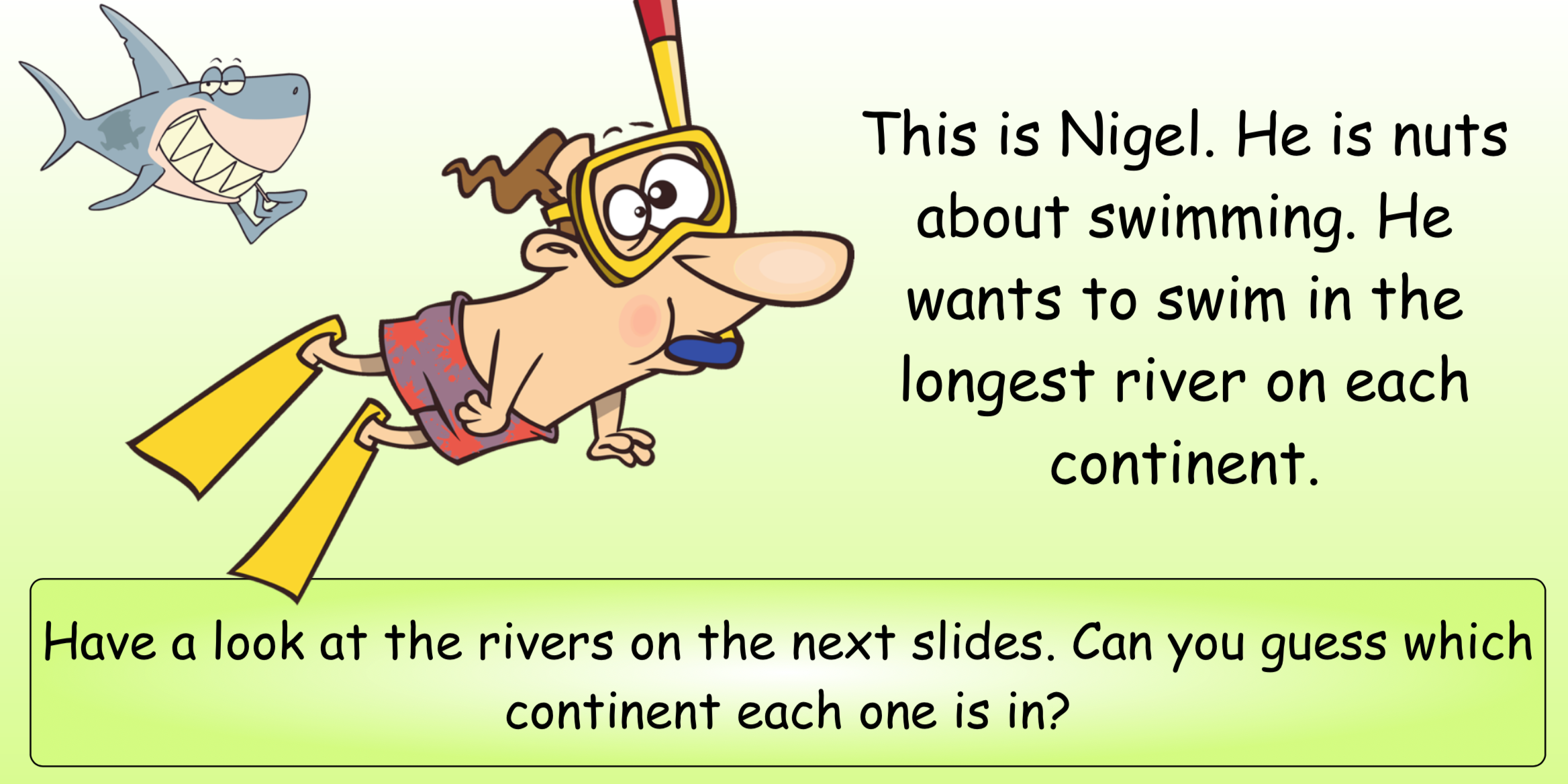 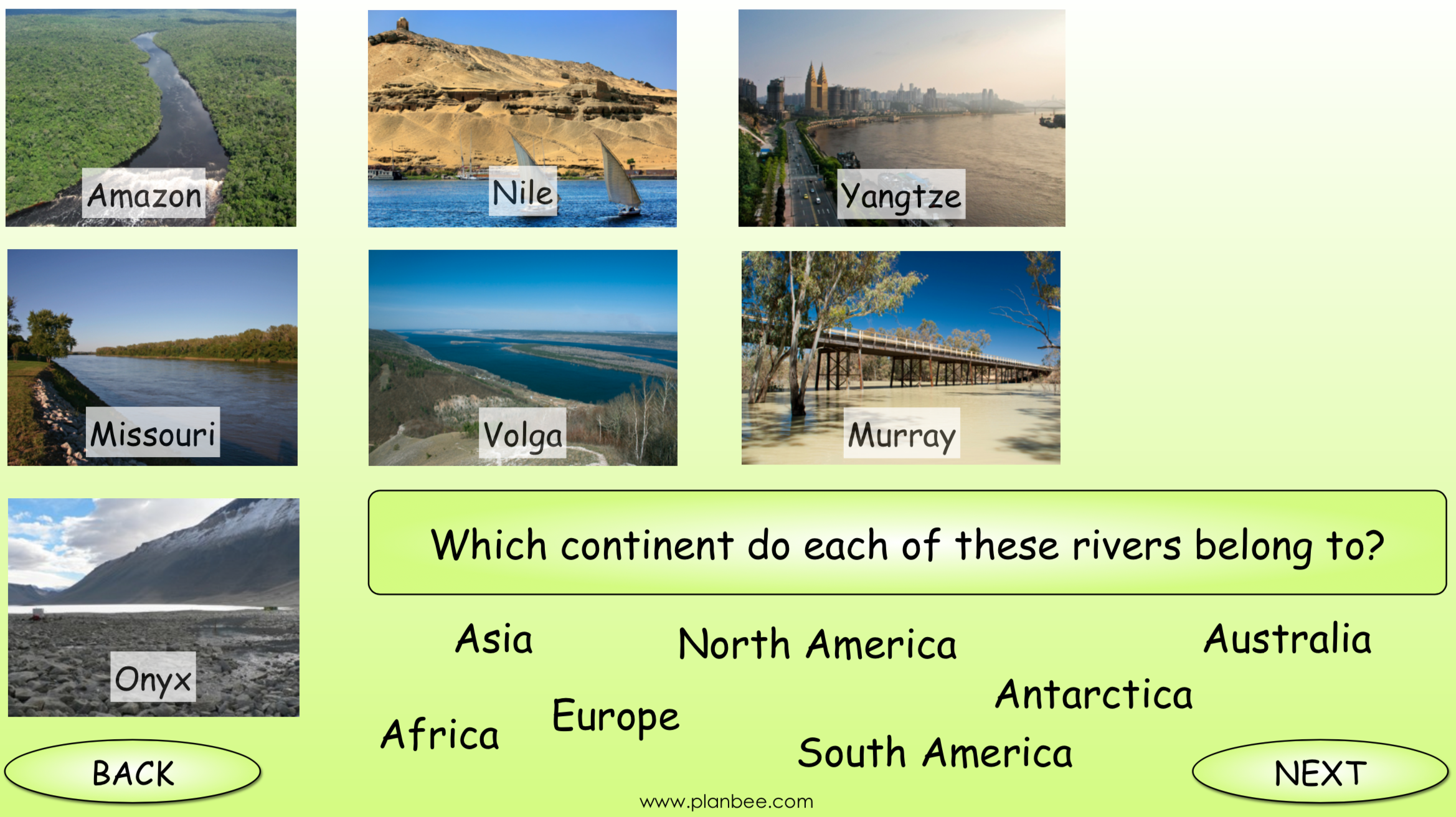 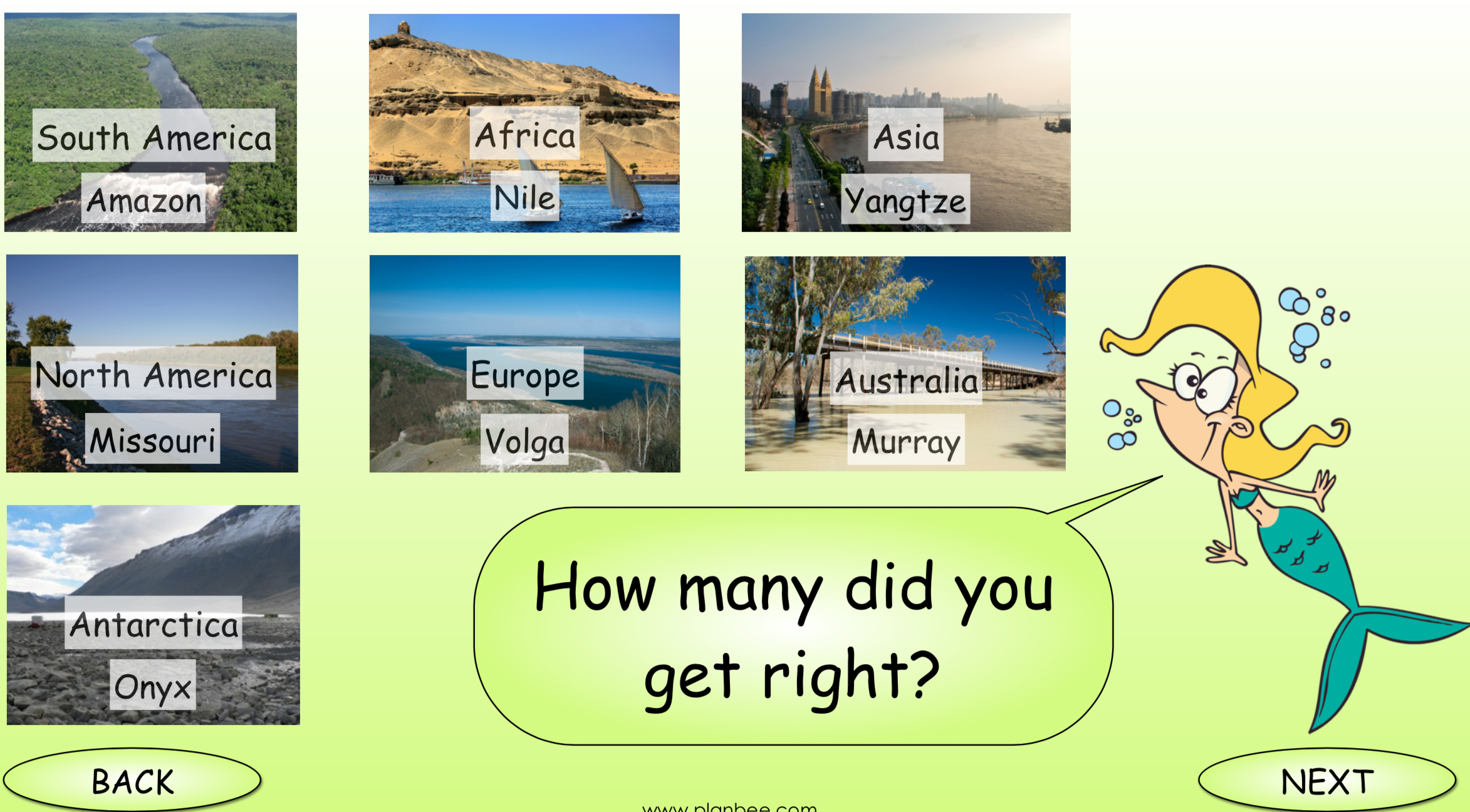 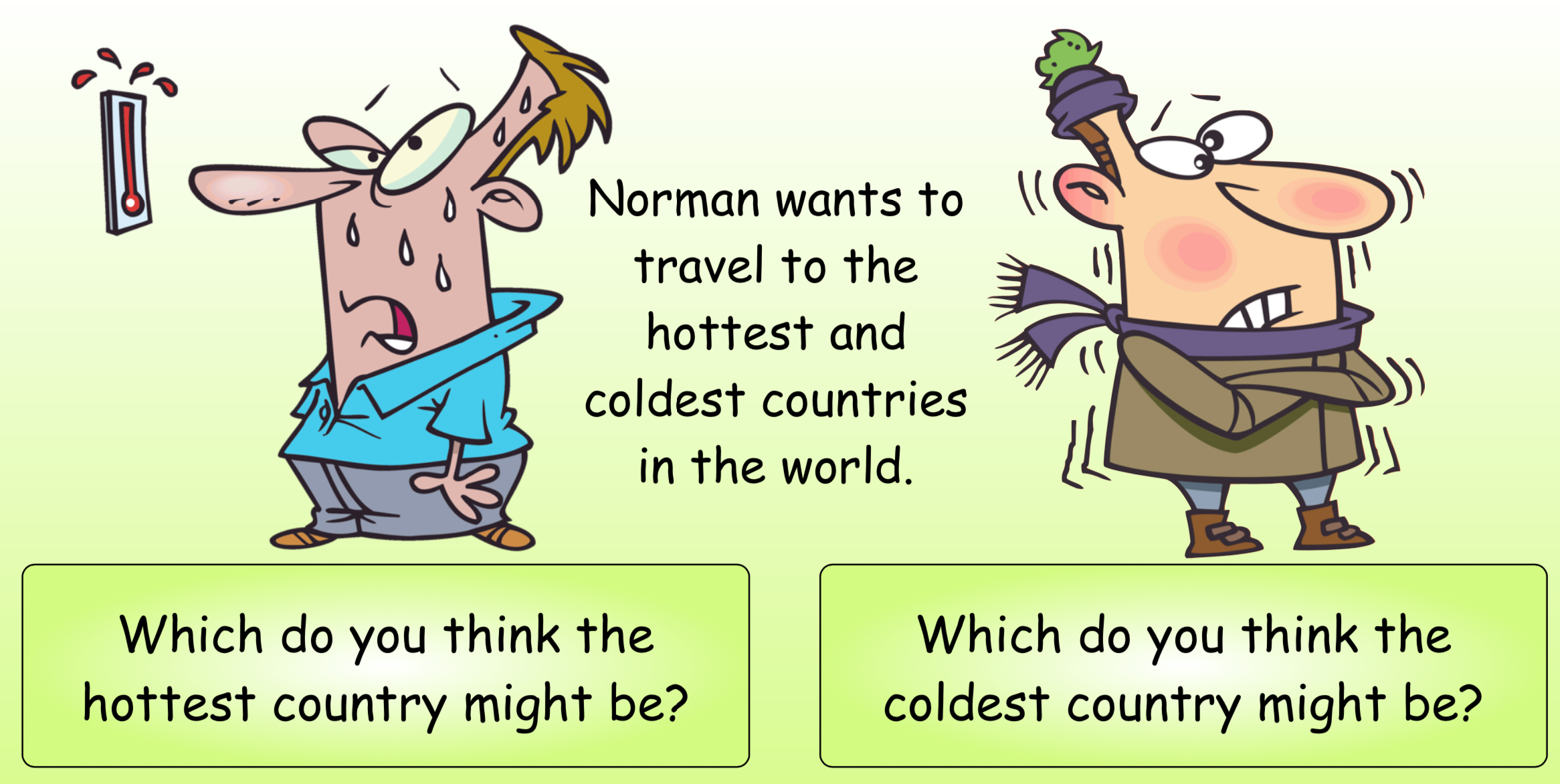 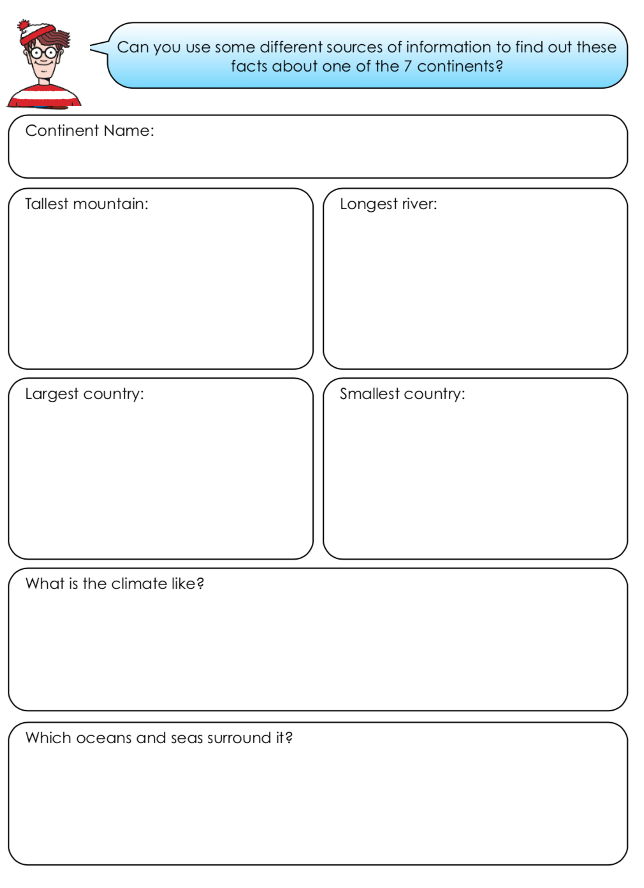 Now have a go at the worksheet. Use different sources of information to find out facts about a continent of your choice.